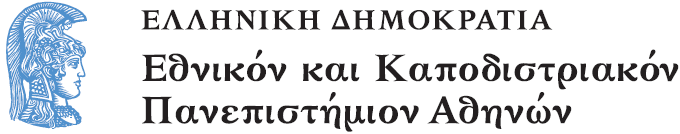 Σχεδίαση CMOS Ψηφιακών Ολοκληρωμένων Κυκλωμάτων
Ενότητα 2: Τεχνολογία CMOS

Αγγελική Αραπογιάννη
Σχολή Θετικών Επιστημών
Τμήμα Πληροφορικής και Τηλεπικοινωνιών
Πυρίτιο
Η βάση για τα σύγχρονα ημιαγωγικά κυκλώματα είναι το πυρίτιο
Ένας κρύσταλλος καθαρού πυριτίου συμπεριφέρεται σαν μονωτής
Εάν προσθέσουμε προσμίξεις (impurities) τότε αλλάζουμε την αγωγιμότητα
Κατηγορίες προσμίξεων
Donors : Δίνουν ελεύθερα ηλεκτρόνια (Δότες)
Acceptors : Δίνουν ελεύθερες οπές (Αποδέκτες) (οι οπές δημιουργούνται με δέσμευση ηλεκτρονίων)
Wafers
Ξεκινώντας με «σπέρμα» παράγουμε κύλινδρο κρυσταλλικού πυριτίου
Ο κύλινδρος κόβεται σε λεπτές φέτες
Η μία πλευρά κάθε φέτας γυαλίζεται και χρησιμοποιείτε για κατασκευή ολοκληρωμένων
Οξείδωση (Παραγωγή Si02)
Υγρή οξείδωση (με υδρατμούς 900°C – 1000°C), είναι γρήγορη
Ξηρή οξείδωση (καθαρό οξυγόνο 1200°C), αργή, καλύτερος έλεγχος πάχους

Σήμερα αντί για οξείδιο του πυριτίου χρησιμοποιούνται νιτρίδια μεταξύ της πύλης του τρανζίστορ και του καναλιού
Διάχυση – Εμφύτευση Ιόντων
Diffusion (Διάχυση)
Ατμοί προσμίξεων πάνω στην επιφάνεια του κρυστάλλου (θα διεισδύσουν στον κρύσταλλο)

Ion Implantation (Εμφύτευση Ιόντων) 
Προσμίξεις με υψηλή ενέργεια εκτοξεύονται στον κρύσταλλο
Δημιουργία σχημάτων (Patterning)
Μπορούμε να ελέγξουμε σε ποία περιοχή του κρυστάλλου εφαρμόζουμε τις προηγούμενες διαδικασίες

Ο έλεγχος γίνεται με επικάλυψη του κρυστάλλου στις περιοχές που δεν θέλουμε να έχουμε επίδραση
Φωτοαντιστατικά
Αρχικά καλύπτουμε το κρύσταλλο με κάποιο χημικό (φωτοαντιστατικό)
Κατόπιν έχουμε έκθεση φωτός πάνω στον κρύσταλλο
Οι περιοχές στις οποίες έχουμε έκθεση φωτός καθορίζονται από μία μάσκα (mask)
Γραφή με φως- Lithography (1 από 2)
Γίνεται σε μηχανήματα υψηλού κόστους

Οι masks (μάσκες) έχουν επίσης υψηλό κόστος κατασκευής

Εναλλακτικά δέσμη ηλεκτρονίων (e-beam)
Γραφή με φως- Lithography (2 από 2)
Με την έκθεση στο φώς αλλάζουν οι χημικές ιδιότητες του υλικού επικάλυψης

Με χημικές διεργασίες απομακρύνεται το υλικό επικάλυψης στις περιοχές οι οποίες εκτέθηκαν στο φως

Εναλλακτικά απομακρύνεται το υλικό από τις περιοχές οι οποίες δεν εκτέθηκαν στο φως.
Υλοποίηση n-MOS Τρανζίστορ
Το n-MOS τρανζίστορ έχει υπόστρωμα τύπου p
Άρα ξεκινάμε με υπόστρωμα τύπου p
Εναλλακτικά δημιουργούμε «πηγάδι» τύπου p σε υπόστρωμα  τύπου n
Τις περιοχές που δεν θα χρησιμοποιήσουμε για το τρανζίστορ θα τις απομονώσουμε ώστε να μπορούν να τοποθετηθούν από πάνω τους γραμμές χωρίς να τις επηρεάζουν
μονωτής
p-sub
Υπόστρωμα με μονωτή
Λεπτός μονωτής
p-sub
Προσθήκη μονωτή Πύλης
Poly (polysilicon)
p-sub
Προσθήκη Πύλης
Ενεργός Περιοχή (Active)
p-sub
Ενεργός Περιοχή
n+ Diffusion
n+ (Source + Drain)
p-sub
Δημιουργία Πηγής και Απαγωγού
Self-Alingment
Η μάσκα για το n+ diff (n+ diffusion) υπερκαλύπτει το poly
Δεν μπορούμε να τοποθετήσουμε μάσκες με απόλυτη ακρίβεια
Με υπερκάλυψη και καθώς το n+ diff δεν μπορεί να περάσει το μονωτή δεν δημιουργείται πρόβλημα με την ακρίβεια στην τοποθέτηση μάσκας
poly
poly
n+
n+
n+
n+
p-sub
p-sub
Δεξιά ολίσθηση με
Self-Alignment
Ιδανική Περίπτωση με
Self-Alignment
Με Self- Alignment
πρόβλημα
poly
poly
n+
n+
n+
n+
p-sub
p-sub
Δεξιά ολίσθηση χωρίς
Self-Alignment
Ιδανική Περίπτωση χωρίς
Self-Alignment
Χωρίς Self-Alignment
Poly
Active
n-Diff
p-Well
Κάτοψη Τρανζίστορ
Υπερκαλύψεις για αποφυγή κατασκευαστικών ατελειών
Παραλλαγές
n-Well
p-Well
Triple Well
Twin-tub
SOI
Spacers (Low Doping-High Doping)
Κ.τ.λ.
Συνδέσεις (1 από 4)
To metal1  συνδέεται:
Με contact με n+,p+, poly
Με via1 με metal2
Το metal2 συνδέεται:
Με via1 με metal1
Με via2 με metal3
Συνδέσεις (2 από 4)
Γενικά το metalx συνδέεται:
Με via(x-1) με metal(x-1)
Με viax με metal(x+1)

Για σύνδεση του metal2 με poly
metal2-metal1 με via1
Metal1-poly με contact
Συνδέσεις (3 από 4)
Το sub (υπόστρωμα) ή το  well πρέπει να συνδέονται σε κατάλληλη τάση
n-sub, n-well μέσω n+,
p-sub, p-well μέσω p+,
Εάν η έκταση μεγάλη, περισσότερες από μία συνδέσεις (αποφυγή latch-up)
metal2
Via1
Metal1
contact
Poly
p-sub
p+
n+
Συνδέσεις (4 από 4)
Συνδέσεις - Κατασκευή
Υπάρχει επικάλυψη για αντιμετώπιση κατασκευαστικών ατελειών

Οι contact, via έχουν πεπερασμένο μέγεθος

Οι via και contact μπορούν να είναι ακριβώς η μία πάνω από την άλλη μόνο εάν το επιτρέπει η τεχνολογία
Metal1
Metal1
Poly
Poly
Ιδανικό με επικάλυψη
Ολίσθηση με επικάλυψη
Metal1
Metal1
Ιδανικό χωρίς επικάλυψη
Ολίσθηση χωρίς επικάλυψη
Επικαλύψεις
Layout Rules (1 από 3)
Κανόνες σχεδίασης για αντιμετώπιση κατασκευαστικών ατελειών
Κανόνες υπάρχουν για στοιχεία του ίδιου επιπέδου
Ελάχιστο πλάτος γραμμών (minimum width)
Ελάχιστη απόσταση (minimum spacing)
Layout Rules (2 από 3)
Στοιχεία διαφορετικών επιπέδων
Επικαλύψεις

Υπάρχουν περιορισμοί για τον τρόπο σχεδίασης
Design Grid
Orientation (orthogonal κ.τ.λ.)
Layout Rules (3 από 3)
Συμβιβασμός μεταξύ 
απόδοσης συστήματος (ταχύτητα, μέγεθος ολοκληρωμένου) – “performance” (επιδώσεις)
Ποσοστού ολοκληρωμένων ελεύθερων σφαλμάτων
Με συντηρητικούς κανόνες
Μεγάλο “yield”
Σε αντίθετη περίπτωση 
Επιδόσεις
Σχεδίαση με λ ή μm
Οι κανόνες μπορούν να εκφραστούν σε λ ή μm
Για συγκεκριμένη τεχνολογία το λ αντιστοιχεί σε κάποια τιμή σε μm. 
Παράδειγμα,  εάν λ=0.5μm, τότε 2λ=1μm, 3λ=1.5μm, κ.τ.λ.
Παράδειγμα με λ
Ας θεωρήσουμε τους εξής περιορισμούς
Spacing metal1 1.8 μm
Width metal1 1.2 μm
Χρησιμοποιώ λ=0.6 μm και οι περιορισμοί μου γίνονται
Spacing metal1 3λ
Width metal1 2λ
Επαναχρησιμοποίηση σχεδίου
Έστω νέα τεχνολογία με
Spacing metal1 1.5 μm
Width metal1 1.0 μm
Με αλλαγή του λ από 0.6 μm σε 0.5 μm οι περιορισμοί παραμένουν οι ίδιοι
Spacing metal1 3λ
Width metal1 2λ
Το σχέδιο μπορεί να επαναχρησιμοποιηθεί
Πιθανό πρόβλημα
Έστω τεχνολογία με
Spacing metal1 1.5 μm
Width metal1 0.9 μm
Τώρα τα λ είναι διαφορετικά
Για Spacing με περιορισμό 3λ έχω λ=0.5 μm
Για Width με περιορισμό 2λ έχω λ=0.45 μm
Επειδή πρέπει να ικανοποιούνται και οι δύο περιορισμοί θα επιλέξω το μέγιστο
Μη βέλτιστη λύση
Μπορώ να επαναχρησιμοποιήσω σχέδιο με περιορισμούς
Spacing metal1 3λ
Width metal1 2λ
λ=0.5 μm
Τότε οι περιορισμοί μου γίνονται
Spacing metal1 1.5 μm
Width metal1 1.0m
Το πλάτος δεν είναι το ελάχιστο δυνατό
Stick-Diagrams (1 από 4)
Γραμμές χωρίς μέγεθος
Contacts, vias με μικρό μαύρο κουτί
Μπορούμε να σημειώσουμε μέγεθος τρανζίστορ
Εύκολη σχεδίαση στο χέρι
Είναι “προσχέδιο” για κανονικό layout
Συνδέσεις σε υποστρώματα, wells, κ.τ.λ. συνήθως δεν περιλαμβάνονται
Stick-Diagrams (2 από 4)
Stick-Diagrams (3 από 4)
Τα τρανζίστορ σε σειρά εάν τοποθετηθούν μαζί μπορούν να υλοποιηθούν σε ενιαίο τμήμα diffusion (n-diff για n-MOS, p-diff  για p-MOS)
Όταν σχεδιάζουμε προσπαθούμε να αποφύγουμε επιπλέον κόμβους που αυξάνουν την χωρητικότητα 
Προσπαθούμε τυχόν χωρητικότητα να είναι συγκεντρωμένη στις τροφοδοσίες (VDD, GND) και όχι προς την έξοδο
Stick-Diagrams (4 από 4)
Ελαχιστοποιούμε το μήκος των diffusion
Μεγάλη αντίσταση
Σχετικά μεγάλη χωρητικότητα
Καλό είναι το μήκος των poly να είναι μειωμένο
Μέτρια αντίσταση
Σχετικά μεγάλη χωρητικότητα
Τα μέταλλα έχουν μικρή χωρητικότητα και αντίσταση
n-MOS δικτύωμα NOR Πύλης (1 από 3)
Έξοδος
Είσοδος Α
Είσοδος Β
Γείωση
n-MOS δικτύωμα NOR Πύλης (2από3)
Κοινός κόμβος για γείωση
Η χωρητικότητα μειωμένη στην γείωση
Έξοδος
Είσοδος Α
Είσοδος Β
Γείωση
n-MOS δικτύωμα NOR Πύλης (3από3)
Κοινός κόμβος στην έξοδο
Μειωμένη χωρητικότητα στη έξοδο – Επιθυμητό αποτέλεσμα
Έξοδος
Είσοδος Β
Είσοδος Α
Γείωση
Πύλη NOR (1από2)
Τα τρανζίστορ δεν είναι με την ίδια σειρά στα δικτυώματα
VDD
Έξοδος
Είσοδος Α
Είσοδος Β
Γείωση
Πύλη NOR (2από2)
Τα τρανζίστορ με «σωστή» σειρά στα δικτυώματα
VDD
Έξοδος
Είσοδος Α
Είσοδος Β
Γείωση
Μείωση του μήκους των diff
VDD
Έξοδος
Είσοδος Α
Είσοδος Β
Γείωση
Euler path
Συνεχές μονοπάτι που διασχίζει μία φορά τον κάθε κλάδο του σχηματικού
Πρέπει να περνάει με την ίδια σειρά τα τρανζίστορ στα n-MOS και στα p-MOS δικτυώματα
Εάν συνεχίζει σε τρανζίστορ στον ίδιο κόμβο αυτός μπορεί να είναι κοινός.
Είσοδος  Α
Έξοδος
Είσοδος  Β
Παράδειγμα (1από5)
Έξοδος
Είσοδος Α
Είσοδος Β
Γείωση
Είσοδος  Α
Έξοδος
Είσοδος  Β
Παράδειγμα (2από5)
Έξοδος
Έξοδος
Είσοδος Α
Είσοδος Β
Γείωση
Παράδειγμα (3από5)
Είσοδος  Α
Έξοδος
Είσοδος  Β
Έξοδος
Είσοδος Β
Είσοδος Α
Γείωση
Γείωση
Παράδειγμα (4από5)
Β
Α
C
Έξοδος
Α
C
Β
Παράδειγμα (5από5)
VDD
Έξοδος
Γείωση
Α
C
B
AOI Πύλες
AND – OR – Inverter
Στο πρώτο επίπεδο AND πύλες (πύλη)
Οι κύριες είσοδοι οδηγούν είτε 
AND πύλες του πρώτου επιπέδου
Κατευθείαν  την OR πύλη
Οι έξοδοι των AND πυλών οδηγούν την OR
Η OR πύλη οδηγεί τον Inverter
Ονοματολογία
Λίστα αριθμών με τους μεγαλύτερους αριθμούς πρώτα
Για κάθε AND πύλη προστίθεται στην λίστα των αριθμών ο αριθμός των εισόδων της
Για κάθε κύρια είσοδο που οδηγεί κατευθείαν την OR προσθέτουμε στην λίστα τον αριθμό 1.
Για παράδειγμα η F=[(ABC)+(DE)+(FG)+H+I]’  είναι η ΑΟΙ-32211
ΟΑI Πύλες
OR –AND– Inverter
Αντίστοιχες με τις ΑΟΙ πύλες μόνο που οι ρόλοι των πυλών AND και OR αντεστραμμένοι
Ονοματολογία αντίστοιχη με την περίπτωση των ΑΟΙ
Παράδειγμα η F=[A(B+C)]’  είναι η ΟΑΙ-21
Υπολογισμός  Αντίστασης (1 από 5)
Η αντίσταση ενός αγωγού εξαρτάται από
Το υλικό κατασκευής
ρ : ειδική αντίσταση
Το σχήμα του αγωγού
l/S
l  το μήκος του αγωγού
S η επιφάνεια της διατομής του για αγωγό σταθερής διατομής
Υπολογισμός  Αντίστασης (2 από 5)
Στην περίπτωση των αγωγών σε ολοκληρωμένα κυκλώματα θα θεωρούμε διατομή   S= tw
t : το πάχος του αγωγού
w : το πλάτος του αγωγού
Η αντίσταση θα είναι
Υπολογισμός  Αντίστασης (3 από 5)
Οι παράμετροι χωρίζονται σε δύο κατηγορίες
Δεν αλλάζουν από τον σχεδιαστή του μικροηλεκτρονικού αναπτύγματος layout
ρ (ειδική αντίσταση) και t (πάχος αγωγού)
Καθορίζονται από τον σχεδιαστή του μικροηλεκτρονικού αναπτύγματος layout
w (πλάτος αγωγού) και l (μήκος αγωγού)
Υπολογισμός  Αντίστασης (4 από 5)
Η αντίσταση θα είναι
Όπου RS: η αντίσταση φύλλου (sheet resistance) που περιλαμβάνει τους όρους που εξαρτούνται από την τεχνολογία (όχι από τον σχεδιαστή)
Υπολογισμός  Αντίστασης (5 από 5)
Η RS δίνεται σε Ω/τετράγωνο, Ohms/,
Για w=l (τετράγωνο) η αντίσταση είναι ίση με την RS , και δεν εξαρτάται από το μέγεθος του τετραγώνου
Γενικότερα η αντίσταση δεν εξαρτάται από το απόλυτο μέγεθος αλλά από την μορφή του σχήματος
Παράδειγμα δυο γραμμές (ορθογώνιας κάτοψης) με ίδιο λόγο l/w έχουν τον ίδιο αριθμό τετραγώνων που είναι l/w.
Ειδικά σχήματα
Για μη ορθογώνιες κατόψεις χρησιμοποιούμε πίνακες που μας δίνουν το αριθμό τετραγώνων
Προσοχή για την εύρεση της αντίστασης αφού υπολογίσουμε τον αριθμό τετραγώνων θα πρέπει να πολλαπλασιάσουμε με την αντίσταση φύλλου.
Παράδειγμα 2
Για το ακόλουθο σχήμα εάν ο λόγος w1/w2 είναι γνωστός ο αριθμός τετραγώνων δίνεται από το πίνακα
w2
w1
w1
w2
Προσοχή
Ο πίνακας ισχύει για δεδομένη κατεύθυνση του ρεύματος (στη προηγούμενη περίπτωση) για ρεύμα ανάμεσα στην δεξιά και την αριστερή πλευρά του σχήματος.
Εάν το ρεύμα ήταν π.χ. μεταξύ της κάτω πλευράς και της αριστερής θα ίσχυε άλλος πίνακας
Η φορά του ρεύματος δεν έχει σημασία (π.χ. για την αρχική περίπτωση, είτε από δεξιά προς αριστερά είτε από αριστερά προς δεξιά έχουμε την ίδια αντίσταση
Υπολογισμός Τετραγώνων (1από3)
Έστω το ακόλουθο σχήμα με ρεύμα που συνδέει την αριστερή με την δεξιά πλευρά
1μm
2μm
5μm
1μm
Υπολογισμός Τετραγώνων (2από3)
Χωρίζω το σχήμα σε δύο επιμέρους
Τμήμα Α (ορθογώνιο)
Τμήμα Β (Υπολογίζεται από τον πίνακα που έχει δοθεί)
1μm
2μm
3μm
2μm
1μm
Υπολογισμός Τετραγώνων (3από3)
Τμήμα Α
Ο αριθμός των τετραγώνων είναι l/w  άρα το τμήμα Α έχει (3μm/2μm)  = 1.5 

Τμήμα Β
w1/w2 = 2μm/1μm = 2
Από πίνακα για w1/w2 =  2 έχω αριθμό τετραγώνων 2.25

Τελικά έχω σύνολο 1.5 + 2.25  = 3.75  
Για υπολογισμό της αντίστασης πολλαπλασιάζω με την αντίσταση φύλλου.
Ειδική Περίπτωση
Η τετράγωνη γωνία έχει 0.5
Τμήμα Α  2 
Τμήμα Α  0.5 
Τμήμα Α  2 
Σύνολο  4.5  (μεταξύ των πλευρών 1μm)
3μm
1μm
3μm
2μm
1μm
Υπολογισμός χωρητικότητας
Βρίσκω το εμβαδό και την περίμετρο του σχήματος
Πολλαπλασιάζω το εμβαδό με την χωρητικότητα επαφής (plate capacitance) πού δίνεται F ανά (μm)2
Πολλαπλασιάζω την περίμετρο με την χωρητικότητα περιφέρειας ( fringe capacitance) πού δίνεται F ανά μm
Αθροίζω της δύο χωρητικότητες και βρίσκω την συνολική
Τέλος Ενότητας
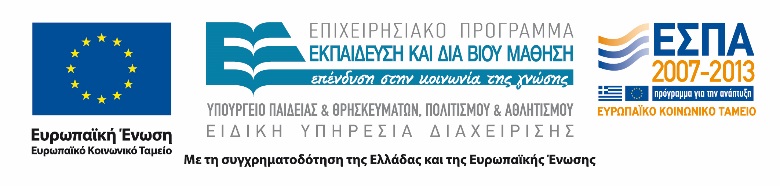 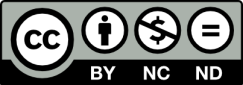 Χρηματοδότηση
Το παρόν εκπαιδευτικό υλικό έχει αναπτυχθεί στo πλαίσιo του εκπαιδευτικού έργου του διδάσκοντα.
Το έργο «Ανοικτά Ακαδημαϊκά Μαθήματα στο Πανεπιστήμιο Αθηνών» έχει χρηματοδοτήσει μόνο την αναδιαμόρφωση του εκπαιδευτικού υλικού. 
Το έργο υλοποιείται στο πλαίσιο του Επιχειρησιακού Προγράμματος «Εκπαίδευση και Δια Βίου Μάθηση» και συγχρηματοδοτείται από την Ευρωπαϊκή Ένωση (Ευρωπαϊκό Κοινωνικό Ταμείο) και από εθνικούς πόρους.
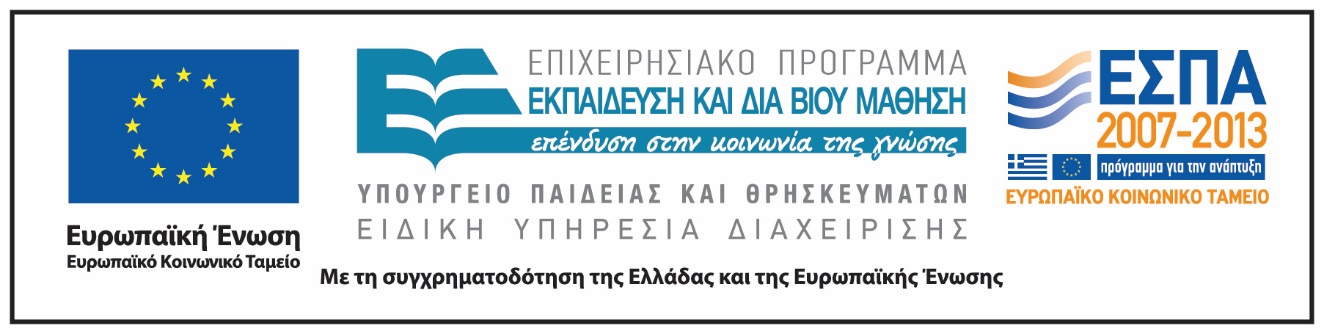 Σημειώματα
Σημείωμα Ιστορικού Εκδόσεων Έργου
Το παρόν έργο αποτελεί την έκδοση 1.0.
Σημείωμα Αναφοράς
Copyright Εθνικόν και Καποδιστριακόν Πανεπιστήμιον Αθηνών, Αραπογιάννη Αγγελική 2015. «Σχεδίαση CMOS Ψηφιακών Ολοκληρωμένων Κυκλωμάτων. Τεχνολογία CMOS.». Έκδοση: 1.0. Αθήνα 2015. Διαθέσιμο από τη δικτυακή διεύθυνση: http://opencourses.uoa.gr/courses/DI102/.
Σημείωμα Αδειοδότησης
Το παρόν υλικό διατίθεται με τους όρους της άδειας χρήσης Creative Commons Αναφορά, Μη Εμπορική Χρήση Παρόμοια Διανομή 4.0 [1] ή μεταγενέστερη, Διεθνής Έκδοση.   Εξαιρούνται τα αυτοτελή έργα τρίτων π.χ. φωτογραφίες, διαγράμματα κ.λ.π.,  τα οποία εμπεριέχονται σε αυτό και τα οποία αναφέρονται μαζί με τους όρους χρήσης τους στο «Σημείωμα Χρήσης Έργων Τρίτων».
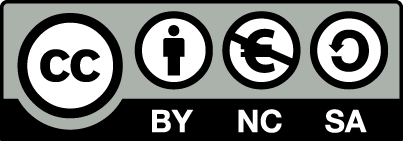 [1] http://creativecommons.org/licenses/by-nc-sa/4.0/ 

Ως Μη Εμπορική ορίζεται η χρήση:
που δεν περιλαμβάνει άμεσο ή έμμεσο οικονομικό όφελος από την χρήση του έργου, για το διανομέα του έργου και αδειοδόχο
που δεν περιλαμβάνει οικονομική συναλλαγή ως προϋπόθεση για τη χρήση ή πρόσβαση στο έργο
που δεν προσπορίζει στο διανομέα του έργου και αδειοδόχο έμμεσο οικονομικό όφελος (π.χ. διαφημίσεις) από την προβολή του έργου σε διαδικτυακό τόπο

Ο δικαιούχος μπορεί να παρέχει στον αδειοδόχο ξεχωριστή άδεια να χρησιμοποιεί το έργο για εμπορική χρήση, εφόσον αυτό του ζητηθεί.
Διατήρηση Σημειωμάτων
Οποιαδήποτε αναπαραγωγή ή διασκευή του υλικού θα πρέπει να συμπεριλαμβάνει:
το Σημείωμα Αναφοράς
το Σημείωμα Αδειοδότησης
τη δήλωση Διατήρησης Σημειωμάτων
το Σημείωμα Χρήσης Έργων Τρίτων (εφόσον υπάρχει)
μαζί με τους συνοδευόμενους υπερσυνδέσμους.
Σημείωμα Χρήσης Έργων Τρίτων
Το Έργο αυτό κάνει χρήση των ακόλουθων έργων:
Οι εικόνες και τα διαγράμματα που χρησιμοποιούνται είναι από το βιβλίο:
Sung-Mo Kang, Yusuf Leblebici. 1996. CMOS Digital Integrated Circuits (1 ed.). McGraw-Hill, Inc., New York, NY, USA © 1996.